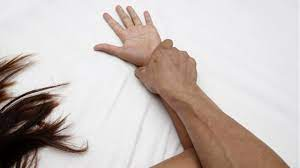 Правовой анализ  положений Кодекса о правонарушениях Кыргызской Республики в части сексуального и гендерного насилия
Ирина Летова, эксперт
29 июня 2022г.
Реформа уголовного законодательства страны - 2021 г.
Вступил в силу с 1 декабря 2021 г.
Общая и процессуальная части КоП изменилась по сравнению с КоН по ряду позиций:
к субъектам правонарушения добавлены должностные лица;
увеличен перечень взысканий (предупреждение; общественные работы; штраф; выдворение иностранных граждан; арест).
введены меры обеспечения законности производства по делам о  правонарушении и др.
Побои (статья 56 КоП)
Данная норма применяется в случаях, когда посторонний человек   наносит жертве побои или, причиняют физическую боль. Если же это касается члена семьи или лица, приравненного к члену семьи, то за такие действия он будет привлечен по статье 70 КоП Семейное насилие.
Санкция статьи побои мягче, чем санкция статьи семейное насилие (нет ареста), хотя действия совершаются одни и те же. Такой законодательный подход следует рассматривать как несправедливый. За одно и то же деяние домашнего насильника накажут строже чем простого насильника. 
Рекомендации: Санкции в двух составах правонарушений (статьи 56 и 70 КоП) должны быть сбалансированы и одинаковы. В диспозиции статьи 56 необходимо прописать исключение что это деяние не должно содержать квалифицирующих признаков, предусмотренных ст.70 КоП. Это необходимо сделать для того, чтобы исключить чтобы лицо, совершившее семейное насилие, было привлечено по статье «Побои». 
Те же самые рекомендации по статье 57 КоП - Умышленное причинение легкого вреда здоровью.
Семейное насилие (статья 70 КоП) это умышленное применение физического, психологического, экономического насилия или угроза физическим насилием, а также пренебрежительное отношение, совершенные одним членом семьи/приравненным к нему лицом в отношении другого члена семьи/приравненного к нему лица,
Основная проблема по данной статье отсутствие четко определенного состава правонарушения. Такая широкая формулировка в большей части относится к общему социальному понятию семейного насилия. В кодексе должно быть более четко прописано за какие действия или бездействие наступает ответственность. 
Возникает вопрос что такое экономическое насилие? Согласно п.15 статьи 1 Закона «Об охране и защите от семейного насилия» к экономическому насилию относят: 
- воспрепятствование заработать деньги, 
- полный контроль за финансами партнера, 
- отказ в выдаче финансов нетрудоспособным членам семьи и др.
Круг экономического насилия достаточно широк и за какой вид экономического насилия можно привлечь к ответственности по КоП четко не установлено.
Семейное насилие
Не определено, какие деяния подпадают под определение «пренебрежительное отношение». 
В пункте 5 статьи 1 Закона «Об охране и защите от семейного насилия» установлено, что пренебрежительное отношение — это умышленное невыполнение обязанностей по заботе о членах семьи и приравненных к ним лицах. 
Примером может быть ситуация отказа в покупке дорогостоящих лекарств. И за это предусмотрен арест или общественные работы.
 Еще одной проблемой при такое неточной формулировки диспозиции может стать следующее. Если при психическом и физическом насилии (наиболее опасные формы домашнего насилия) вред причиняется в момент совершения насилия, то наступление последствия при других формах насилия несколько отсрочено во времени и может видоизмениться. Например, лекарства будут куплены, но с перерывом во времени. Но для таких ситуаций закон не прописывает освобождения от ответственности.
Рекомендации
Необходимо концептуально определить, когда наступает ответственность за преступное домашнее насилие (ответственность по УК), а когда наступает ответственность за совершение семейного насилия как простого правонарушения (ответственность по КоП). 
Возможно следует полностью перенести в сферу действия Уголовного кодекса причинение физического или психического насилия, оставив иные виды насилия в Кодексе о правонарушениях.
Неисполнение условий временного охранного ордера (статья 71 КоП)
В соответствии со ст.29 Закона «Об охране и защите от семейного насилия» временный охранный ордер предусматривает:
1) запрет совершать семейное насилие;
2) запрет на прямые и косвенные контакты с лицом, пострадавшим от семейного насилия. 
3) условие о прохождении лицом, совершившим семейное насилие, коррекционной программы по изменению насильственного поведения.
Таким образом, если лицо, ранее совершившее семейное насилие, было привлечено к ответственности по ст.70 КоП (Семейное насилие) и ему был выдан охранный ордер. Однако это лицо нарушает условия временного охранного ордера и вновь совершает семейное насилие и отказывается от прохождения коррекционной программы. В таком случае не ясно по какой статье КоП оно будет привлечено к ответственности, по ст.71 (Неисполнение условий временного охранного ордера) или по ст.70 (Семейное насилие) или по ст.72 (Уклонение лица, совершившего семейное насилие, от прохождения коррекционной программы). Или оно будет привлечено к ответственности по трем статьям 70, 71 и 72 КоП?
Рекомендации
Необходимо четко установить, когда и за какие деяния лицо может быть привлечено к ответственности за неисполнение условий временного охранного ордера. Например, оставить только ответственность по этой статье за невыполнение запрета на прямые и косвенные контакты с лицом, пострадавшим от семейного насилия либо иные условия, которые не образуют состава конкретного правонарушения.
Уклонение лица, совершившего семейное насилие, от прохождения коррекционной программы (статья 72 КоП)
За совершение данного правонарушения предусматриваются взыскания в виде предупреждения либо привлечение к общественным работам на 40 часов.  
Такая альтернатива предупреждение или общественные работы по данной статье не сопоставима, и в процессе правоприменения может привести к большим коррупционным рискам. 
Рекомендации: Необходимо исключить из санкции статьи 72 такой вид взыскания, как предупреждение. 
Предлагается включить положения о прохождении коррекционной программы в главу 7 КоП, как один из видов дополнительных правовых последствий правонарушения, а также в статью 83 УК (пробационные обязанности). Прохождение коррекционной программы будет накладываться судом при совершении лицом семейного насилия.
Мелкое хулиганство (статья 126 КоП)
Одним из признаков мелкого хулиганства в КоП является оскорбительное приставание к гражданам. Четкого термина «оскорбительное приставание» кодекс не содержит, это оценочное понятие. При квалификации действий, как мелкого хулиганства по признаку «оскорбительное приставание» может вызвать большие сложности у сотрудников органов внутренних дел и суда.
Рекомендации: Особую сложность вызывает применение на практике именно морально-оценочных понятий. В связи с этим в диспозиции статьи необходимо четко прописать, что относится к оскорбительному приставанию. Необходимо повысить качество прокурорского надзора за законностью при ведении и рассмотрении дел данной категории.
Виды взысканий и их применение
За правонарушения, предусмотренные статьями 70 (Семейное насилие) и 71 (Неисполнение условий временное охранного ордера) предусмотрена альтернатива во взыскании – арест либо общественные работы.
Следует отметить, что согласно ст.ст.30, 33 КоП общественные работы и арест не могут применяться в отношении определенных категорий граждан. 
Исходя из этого может случиться так, что, например, виновное лицо в совершении семейного насилия будет лицом с ограниченными возможностями здоровья, имеющем инвалидность II группы или ему будет свыше 60 лет, тогда к нему невозможно будет применить ни какое взыскание и он будет освобожден от отбывания взыскания. Такое положение грубо нарушает принцип неотвратимости наказания.

Рекомендации: В КоП необходимо предусмотреть положение о замене общественных работ и ареста другим видом наказания, в случаях, когда к виновному лицу невозможно применить такие виды наказания, как общественные работы или арест.
Виды взысканий и их применение
Все статьи, связанные с сексуальным и гендерным насилием, содержат санкцию в виде общественных работ. 
Статьи 561 и 562 КоП определяют порядок исполнения данного вида взыскания. За нарушения правонарушителем порядка и условий выполнения общественных работ орган пробации после выяснения причин письменно предупреждает правонарушителя о замене другим видом взыскания, предусмотренного в соответствии с законодательством. В отношении правонарушителей, уклоняющихся от выполнения общественных работ, орган пробации вносит представление в суд.
Однако в процессуальной части КоП  нет статей, касающихся порядка замены одного вида взыскания на другой.
Рекомендации: В КоП необходимо предусмотреть положения, касающиеся замены одного вида наказания на другой в случае уклонения правонарушителя от исполнения взыскания в виде общественных работ.
Права лица, совершившего правонарушение
Одним из новшеств, предусмотренных в КоП является то, что лицо, привлекаемое к ответственности за правонарушение, имеет право на гарантированную государством юридическую помощь (статья 498 КоП). При этом следует отметить, что такое право гарантировано не только тем лицам, которые задерживаются, но и абсолютно всем. КоП ни каких оснований для предоставления такой помощи не содержит. 
При этом пострадавший, например, жертва семейного насилия на такую помощь претендовать не может.
Рекомендации: Необходимо исключить право на получение гарантированной государством юридической помощи для лиц, совершивших правонарушение, кроме тех лиц, которые задерживаются. Рассмотреть возможность предоставления права на гарантированную государством юридическую помощь пострадавшей от правонарушения.